DRIVING MISS DAISY
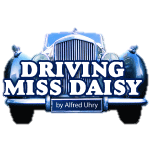 ALFRED UHRY
Setting
Place:
Atlanta, Georgia
Time:
Spans 25 years  1948 - 1973
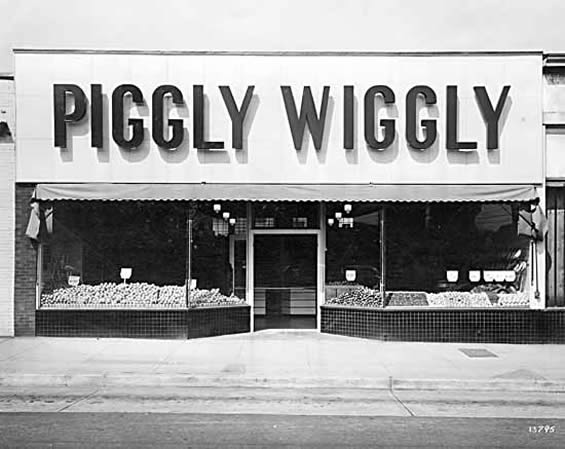 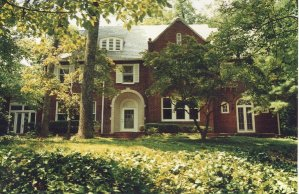 Characters
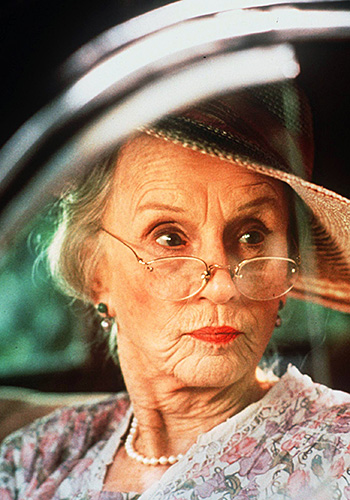 Daisy Werthan
Jewish widow
age spans 72-97
“feist”; “high energy”
former teacher 
grew up poor
How did this influence her?
Characters
Boolie Werthan
Daisy’s son
age spans 40 – 65
$$$
“strong”; “capable”
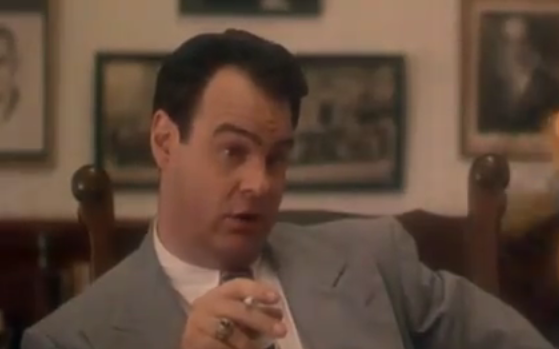 Characters
Hoke Coleburn
Daisy’s African American chauffeur 
age spans 60 – 85
unemployed; uneducated
grateful to the Werthans
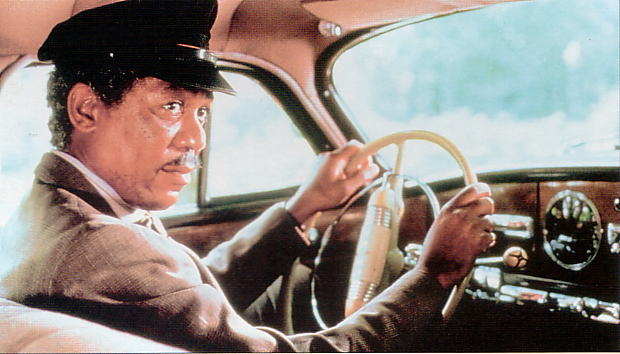 Theme:Finding Friendship in Unlikely Places